Ethics Work for the summer
Poster on capital punishment.
Poster on blood sports.
Watch as many films as you can from the film list attached.
Read the news! Especially at the moment with all the abortion news coming out of the US.
Homework
Using the BBC website:
http://www.bbc.co.uk/ethics/capitalpunishment/

Videos to help:
https://www.amnesty.org.uk/issues/death-penalty
https://www.youtube.com/watch?v=2sD1okVc5iw
https://www.youtube.com/watch?v=qqo0vYvrSPU 

Create an A3 poster with the key issues surrounding capital punishment.
You should explain:
What CP is.
Arguments in favour
Arguments against
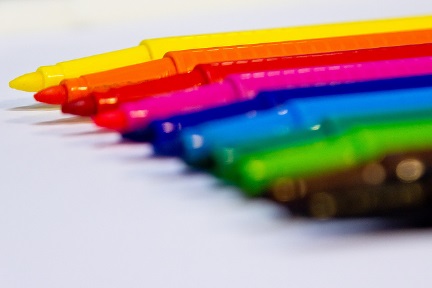 Homework
Using the following websites:
http://www.bbc.co.uk/ethics/animals/using/hunting_1.shtml
http://www.countryside-alliance.org/campaigns/hunting/
http://www.peta.org/issues/animals-in-entertainment/cruel-sports/bullfighting/
Create an A3 poster with the key issues surrounding blood sports:
What we mean by the term ‘blood sport’.
Arguments in favour
Arguments against
Your view
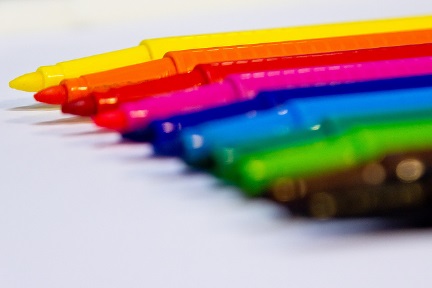 Abortion Examples
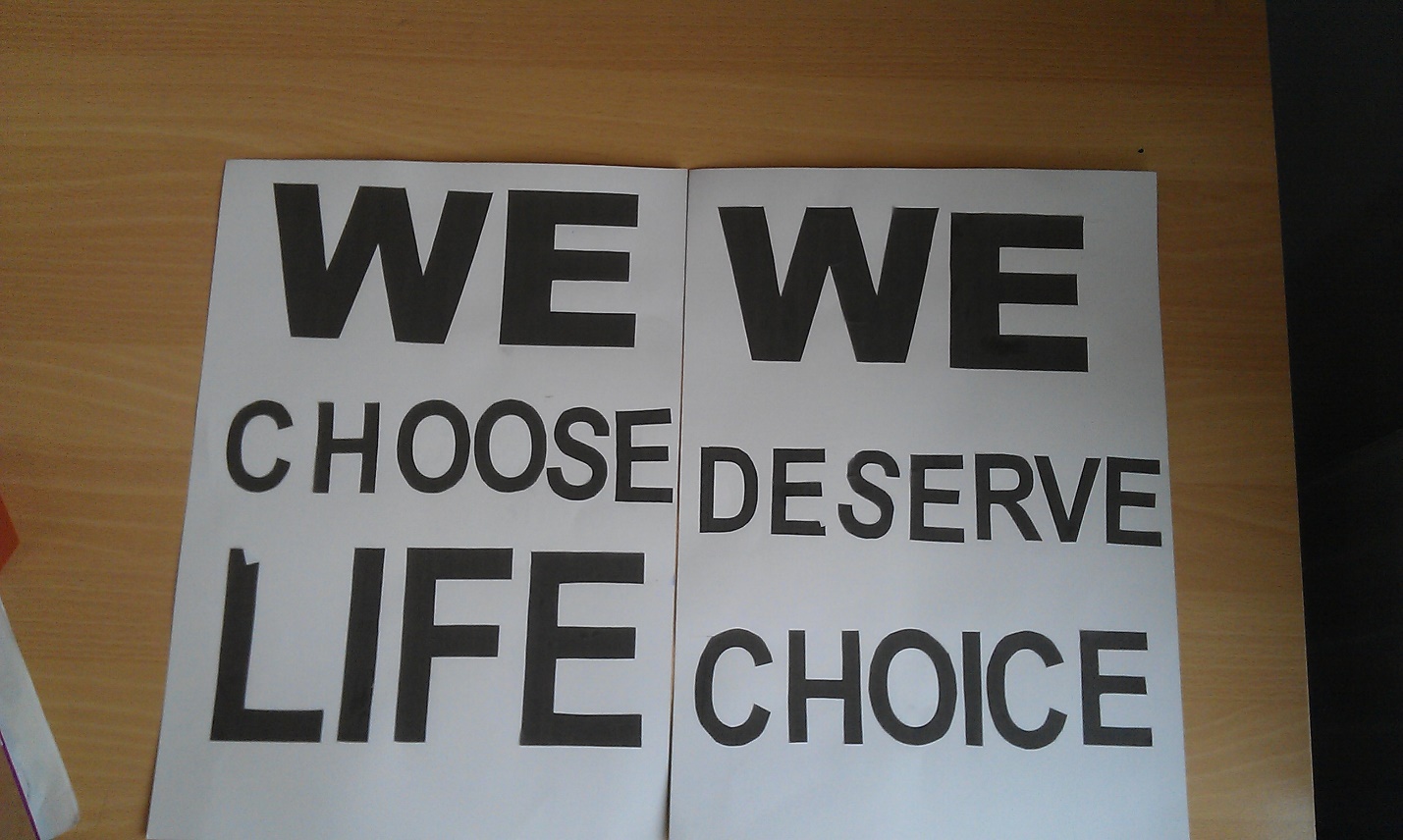 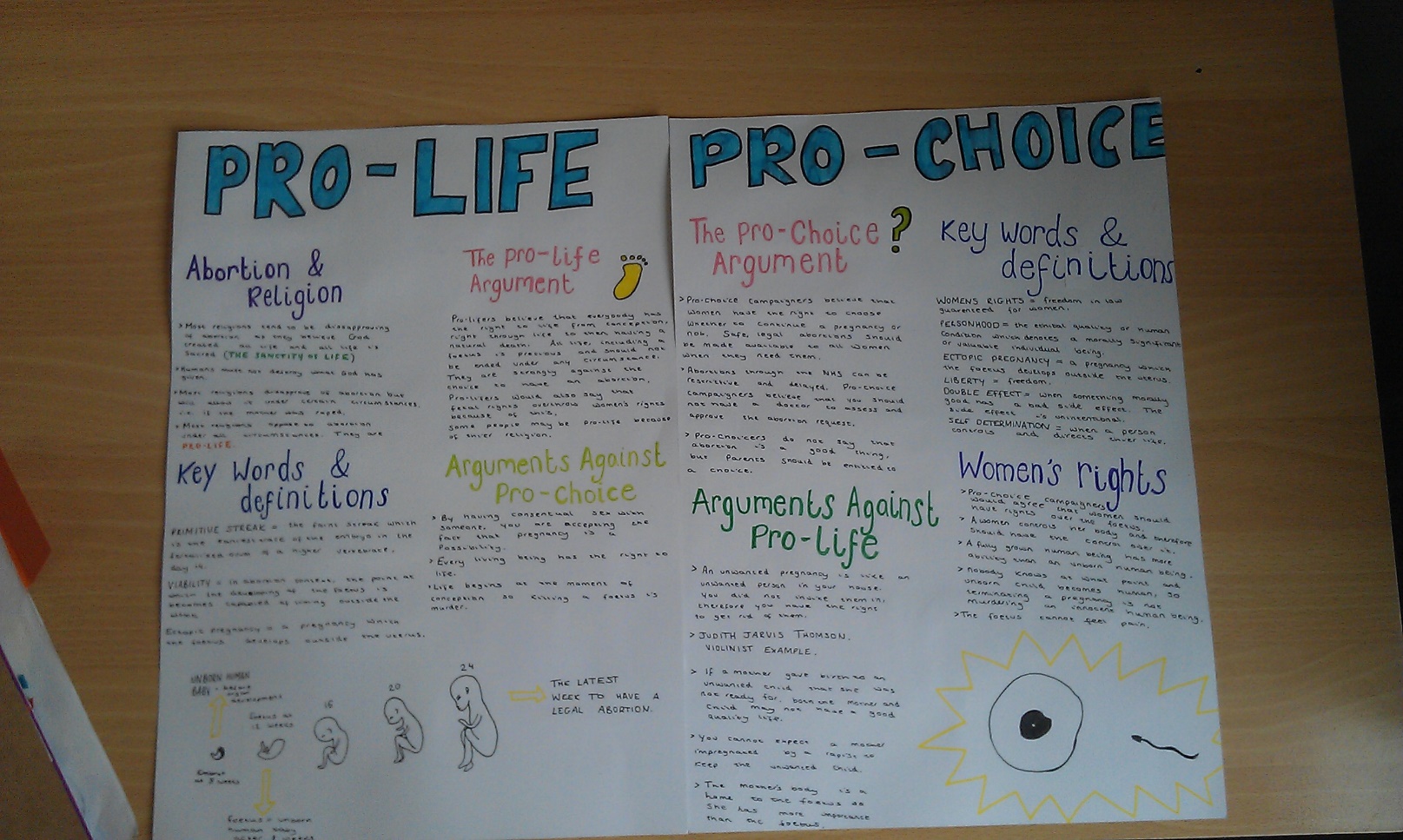 Click to add text